Administración de Empresas Acuícolas I – Clase 1
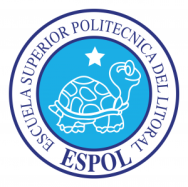 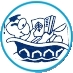 Fabrizio Marcillo Morla MBA
barcillo@gmail.com
(593-9) 4194239
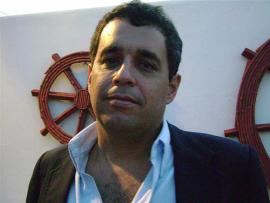 Fabrizio Marcillo Morla
Guayaquil, 1966.
BSc. Acuicultura. (ESPOL 1991).
Magister en Administración de Empresas. (ESPOL, 1996).
Profesor ESPOL desde el 2001.
20 años experiencia profesional: 
Producción.
Administración.
Finanzas.
Investigación.
Consultorías.
Otras Publicaciones del mismo autor en Repositorio ESPOL
Que Espera Ud. De Este Curso?
Llegar a conseguir las bases para tomar decisiones y enfrentar los problemas en un medio competitivo.
Adentrarnos de lleno al campo de la administración.
Satisfacer mi curiosidad sobre el tema, aprobarlo con un buen promedio y aprovechar conocimientos adquiridos.
Administrar nuestros propios bienes.
Aprender lo suficiente de administración para en algún momento administrar una empresa acuícola.
Ser capaz de dirigir una empresa.
Simplemente acumular mas conocimientos.
Aprender las herramientas básicas de administración.
Saber administración porque se muy poco.
Que Espera Ud. De Este Curso?
Aprender a organizar mejor una empresa con los conocimientos para dar el paso clave requerido.
Aprender lo indispensable para entender los aspectos económicos de las actividades acuícolas.
Que proporcionen todas las herramientas administrativas.
Reforzar todo, bases economía/contabilidad paupérrimas.
Que comparta las claves de administración sin tanta lata.
Desenvolverme en situaciones financieras y manejar una empresa y tomar decisiones.
Administrar personal o empresas. Muy importante saber manejar personal. Poder dar ordenes y que estas se cumplan.
Expectativas Del Curso
Administración no es sinónimo de contabilidad/ economía ni finanzas.
Contabilidad: cuentas de la empresa. Enfoque fiscal.
Economía. Afecta a la administración pero no es administración:
Macroeconomía: manejo de cuentas del país.
Microeconomía :economía de la empresa.
Finanzas: rentabilidad y flujo de efectivo.
Estas son herramientas de la administración, pero no las mas importantes.
Administración: manejo de los recursos de la empresa:
Bienes materiales.
Sistemas / operaciones.
Personas.
Expectativas Del Curso
Adm. Emp. II: herramientas numéricas de administración financiera.
Adm. Emp. I: “lata” : más importante que números.
“Lata” debe de tener lógica y ser probada.
“Lata” debe dar resultados visibles y mesurables.
Buscamos en este curso (A. De E. I):
Más que dar herramientas / claves / secretos: dar criterios.
Cambiar forma de pensar sobre administración.
“Romper paradigmas”. Ya no son paradigmas. Son dogmas.
No podemos “enseñar” todo.
Contreras O. (1954): “eso se aprende en la calle en la cantina“ (100 amigos.- J9).
Trespatines J.C. (1956): “la universidad de la Ví-da.”
Nivelación De Conocimientos
Balance general:
Estado financiero de situación. Fotografía de la empresa.
Que recursos tiene la empresa y como los financió.
Consta de Activo, Pasivo y Patrimonio.
Valor Actual: VF * 1/(1+r)t:
Indica cuanto vale en este momento la expectativa de tener una cantidad de dinero en el futuro.
Utilidad vs. Rentabilidad:
Utilidad: diferencia contable entre ventas y costo venta.
Rentabilidad: relación entre Ingresos, egresos y tiempo.
Rentabilidad mas importante.
Costo:
Producción: Al momento que se consume el recurso.
Venta: al momento que el costo pasa de inventario a P&G.
Nivelación De Conocimientos
Costo vs. Egreso:
Costo: asiento contable.
Egreso: desembolso de dinero.
Costo no influye en rentabilidad, egreso si.
Costo de oportunidad: costo de no tener el dinero en el presente. Relacionado con tasa de interés.
Empresa
Empresa: grupo de gente reunida con un fin común.
Elementos de la empresa:
Bienes materiales.
Hombres.
Sistemas.
La unidad de la empresa esta dada por:
Aspecto económico.
Aspecto jurídico.
Aspecto administrativo.
Aspecto sociológica.
El empresario debe de asegurar que estos aspectos creen unidad en la empresa.
Funciones Del Empresario
Asunción de riesgos.
Creatividad o innovación.
Decisiones fundamentales y finales.
Designación de funcionarios.
Delegación.
Fijación de los grandes objetivos y políticas.
Control.
Aprobación de los lineamientos generales de la organización o empresa.
Ser líder.
Fines De La Empresa
Empresa privada:
Busca la obtención de un beneficio económico mediante la satisfacción de alguna necesidad de orden general o social.
Empresa pública:
Tiene como fin satisfacer una necesidad de carácter general o social, pudiendo obtener o no beneficios.
Finalidades subjetivas del empresario.
Finalidades de otros elementos.
Administración
Conjunto sistemático de reglas para lograr la máxima eficiencia en las formas de estructurar y manejar un organismo social.
Administración es la técnica de la coordinación.
Administración es la técnica que busca lograr resultados de máxima eficiencia en la coordinación de las cosas y personas que integran una empresa.
Funciones De La Administración
Planeación:
Objetivos generales y específicos.
Planeación estratégica.
Planeación operativa.
Organización:
Formación de equipos.
Delegar responsabilidades.
Determinar relaciones.
Dirección:
Motivación.
Clima organizacional.
Desarrollo del personal.
Evaluación:
Supervisión.
Control.
Seguimiento.
Elementos Del Proceso Administrativo
Previsión: responde a la pregunta ¿qué puede hacerse?
Planeación: responde a la pregunta ¿qué se va a hacer?
Organización: responde a la pregunta ¿cómo se va a hacer?
Integración: responde a la pregunta ¿con qué se va a hacer?
Dirección: se refiere al problema: ver que se haga.
Control: investiga en concreto ¿cómo se ha realizado?
Perfil Organizacional
40s – 80’s
80’s…
Orientación: control.
Jerárquica.
Si funciona déjelo.
Reactiva.
Planeación/decisión central.
Alta gerencia: piensa.
Gerencia media: controla.
RRHH desvinculado estrategia.
Sist. Info. Desintegrados.
Personas: costo variable.
Poca recapacitación de personal.
Orientación: compromiso.
Plana, flexible y matricial.
Si no está roto, rómpalo.
Proactiva.
Pensamiento Estrat todo nivel.
Desarrollo empresa=personas.
Desarrollo personal L/P.
RRHH integrado a estrategia.
Sist. Info. Integrado.
Personas: inversión.
Recapacitación continua.
Enfoque: servicio clientes.
Hacia afuera / mirando adentro.
Nueva Cultura
Para Pensar
Nuestro sistema prevaleciente de administración ha destruido a nuestra gente. (W.E. Deming).
El Lider malvado es aquel a quien la gente desprecia.
El buen lider es aquel a quien la gente reverencia.
El gran Lider es aquel con que la gente dice: “lo hicimos nosotros mismos”. (Lao Tsu).